«Компьютер и дети: новые возможности и новые проблемы»

Петрусенко Т.Н.(выступление на родительском собрании 12.03.12.)
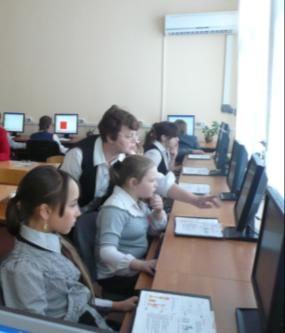 «Нет  ни одного  достижения человеческого ума, которое человечество не могло бы обратить себе во вред»
Александр Гаврилов, гл. редактор «Книжного обозрения»
Материально-техническое оснащение процесса информатизации
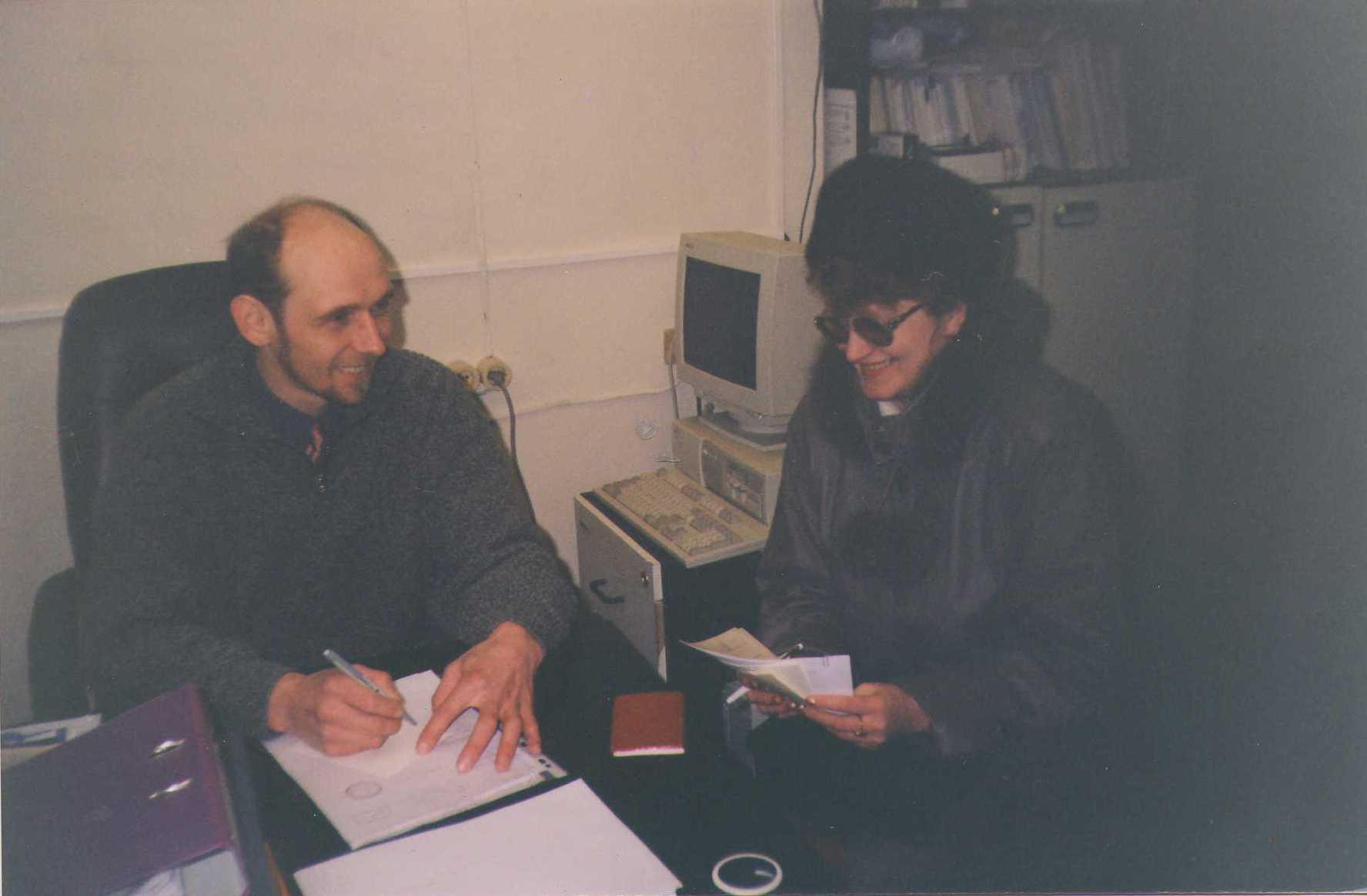 Апрель   1999г. 
Тверьуниверсалбанк.
 «Вручение дарственного компьютера»
Количество  обучающихся  на один ПК, использующийся в учебном процессе
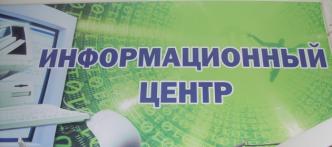 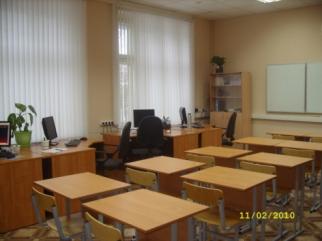 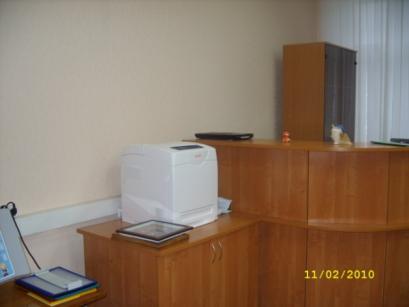 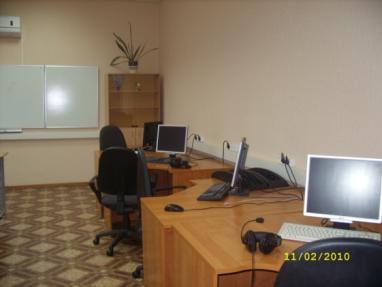 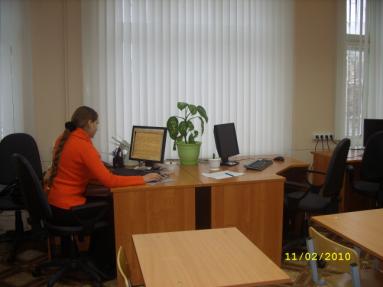 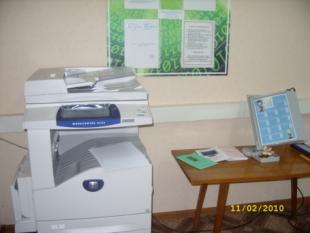 Посещение обучающимися ИЦГ
Формирование компьютерной грамотности в семьях обучающихся
ИКТ- компетентность обучающихся
Курсы  начальной  школы
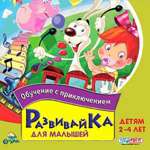 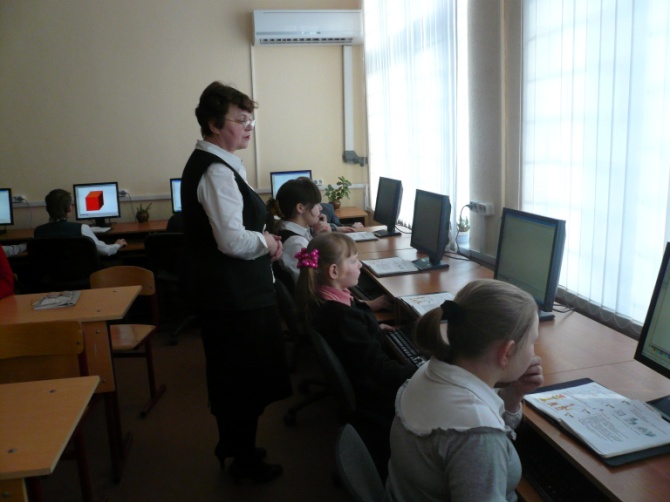 для обучающихся:
Новые возможности обучения 
Подготовка к ЕГЭ
Учеба становится интереснее
Современное виртуальное общение
Участие в конкурсах любого уровня
Организация досуга
Самопрезентация
Удовольствие от современной
  и успешной деятельности
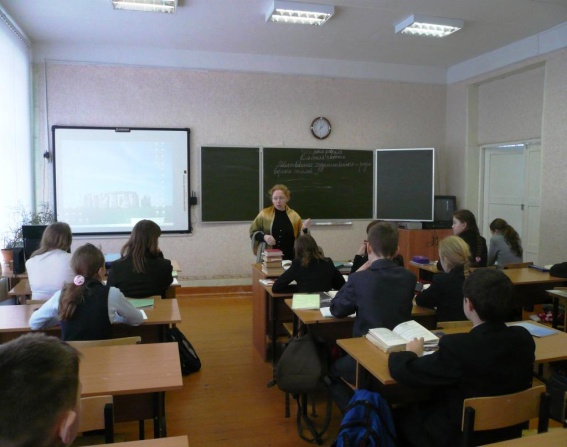 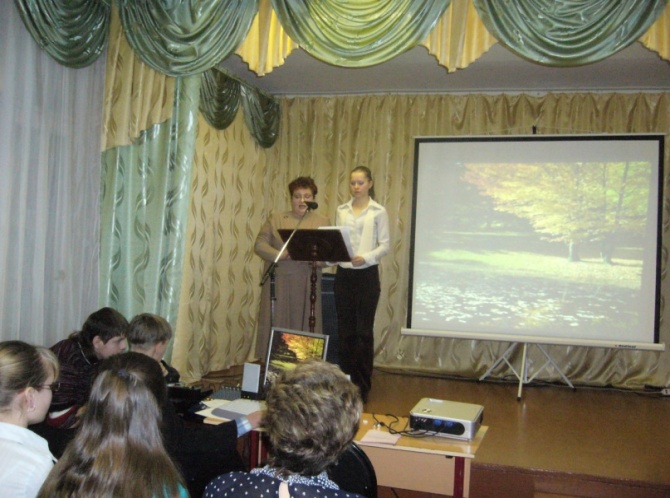 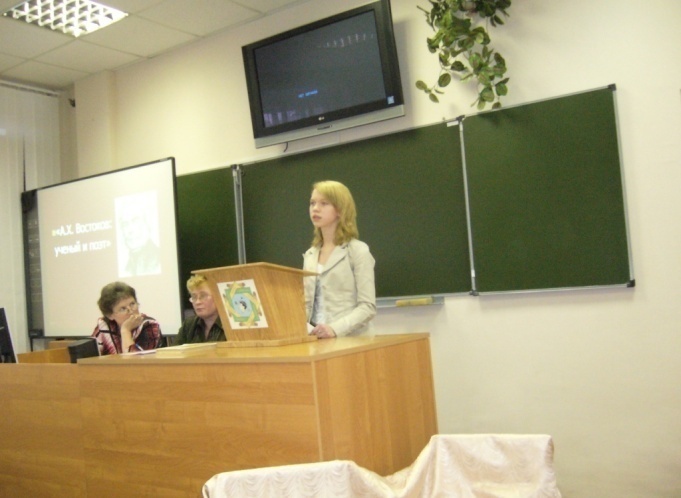 ПРОБЛЕМЫКомпьютерная зависимость
Какое место в твоей жизни  занимает компьютер?
Негативные факторы
Нахождение перед компьютером  в течение дня:
3-4 года     -   25 минут
5-6 лет       -   35 минут
7-8 лет       -   40 минут
Непрерывная длительность
 занятий:
1-4 кл.      -15 минут
5 -7кл.      -20 минут
8-9 кл.       -25 минут
10-11кл.     -30 минут первое занятие
20 минут второе
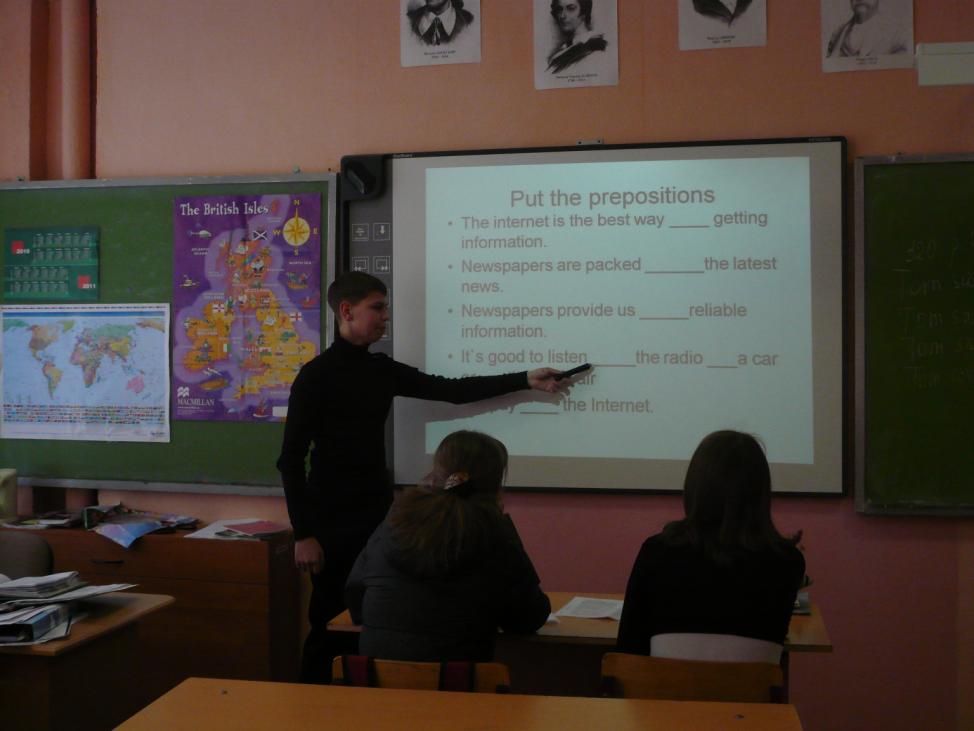 Влияние ПК на здоровье обучающихся
Сколько времени ты проводишь за компьютером?
Негативные факторы
Излучения от компьютера
5 правил безопасности:
1. Компьютер следует расположить в углу или задней поверхностью к стене.
2. В помещении, где используется компьютер, необходима ежедневная влажная уборка. Поэтому пол в нем не надо закрывать паласом или ковром.
3. До и после работы на компьютере следует протирать экран слегка увлажненной чистой тряпкой или губкой.
4. Считается, что наши зеленые друзья - кактусы - тоже помогают уменьшить негативное влияние компьютера.
5. Не забывайте почаще проветривать комнату, а аквариум или другие емкости с водой увеличивают влажность воздуха.
Негативные факторы
Нагрузка на глаза
Статическая нагрузка
Нервно-эмоциональное напряжение
Переутомление
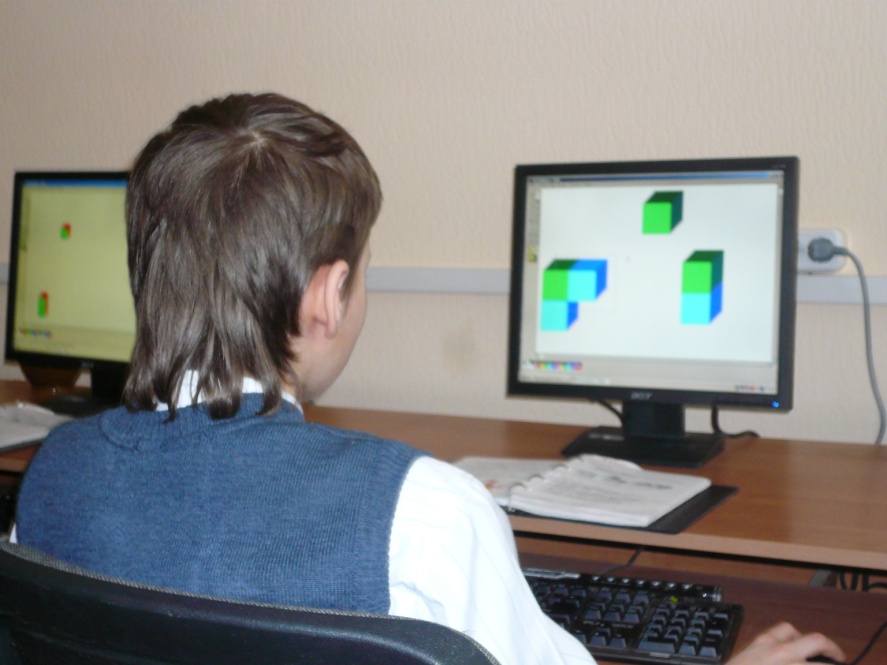 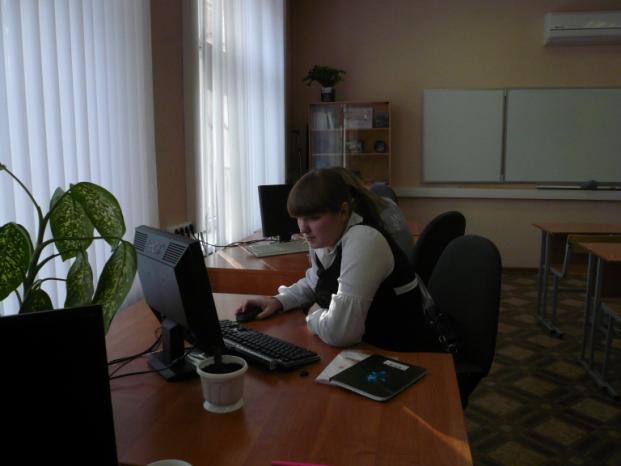 Уход от реального в виртуальный мир  (деградация социальных связей, агрессивность, асоциальное поведение)
Проблемы общения
Как ты предпочитаешь общаться с друзьями?
«Никакой прогресс и модернизация невозможны    без ИТ: это касается и научно-технической сферы, и собственно вопросов управления, и даже вопросов укрепления демократии в стране»

                             Д.Медведев